SMART CITIES
GREEN –Clean—renewable--sustainable
What is a smart city?
Focuses on sustainability through technology 
Condenses people into tighter spaces to offer conveniences 
ECOLOGY ECONOMY EQUITY
2
AGENDA 21 RESOLUTION UTAH
https://le.utah.gov/~2013/bills/sbillint/sjr011.htm
3
Sales pitch
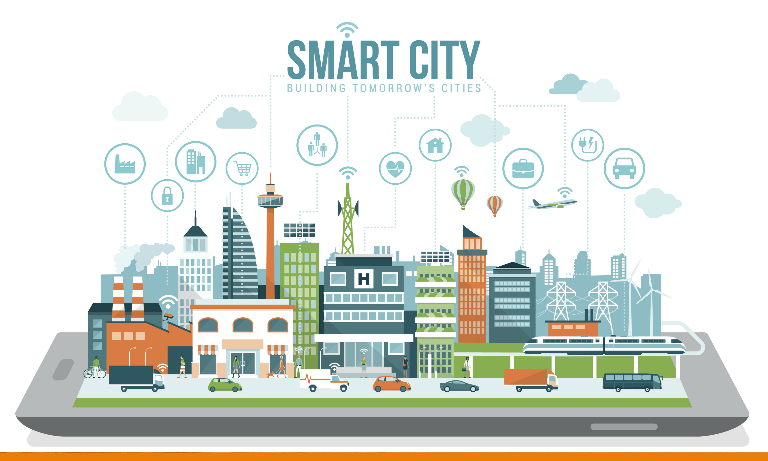 4
Lingo Manipulation
They have a document telling leaders to use certain words instead of other ones- why do you think that is?
In other articles Envision Utah has essentially said they are proud of getting Utah, a state that traditionally protected their property rights and land into accepting their stack and pack (smart growth) and smart city system.  
Envision Utah says they need to “deemphasize the vehicle” – do you see the manipulation in the language there?
5
Take a look
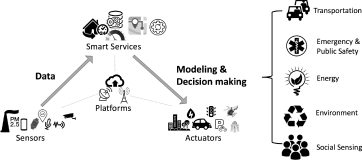 Smart Services
Modeling and Decision Making
Transportation
Emergency & Public Safety
Energy
Environment
Social Sensing
Actuators
Platforms
Sensors
Data
6
Philosophies behind smart cities
People are too busy to care for elderly the same way we did years ago
20th century solutions for population growth is “add another lane” 21st century growth says stop the commute
We need a new culture and way of living to match our technology capabilities
We live in a new world with new demands
We have more people on the planet than the planet can safely sustain
The pollution is a big concern for health
Equity
7
8
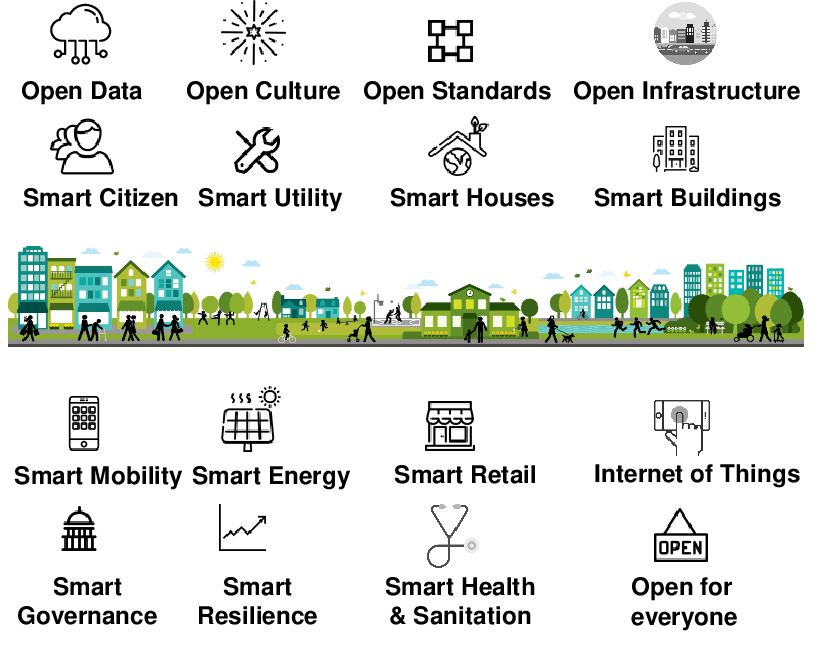 et netus et malesuada fames ac
Topic 01 comes here
ipsum dolor sit amet, consectetuer
Topic 02 comes here
9
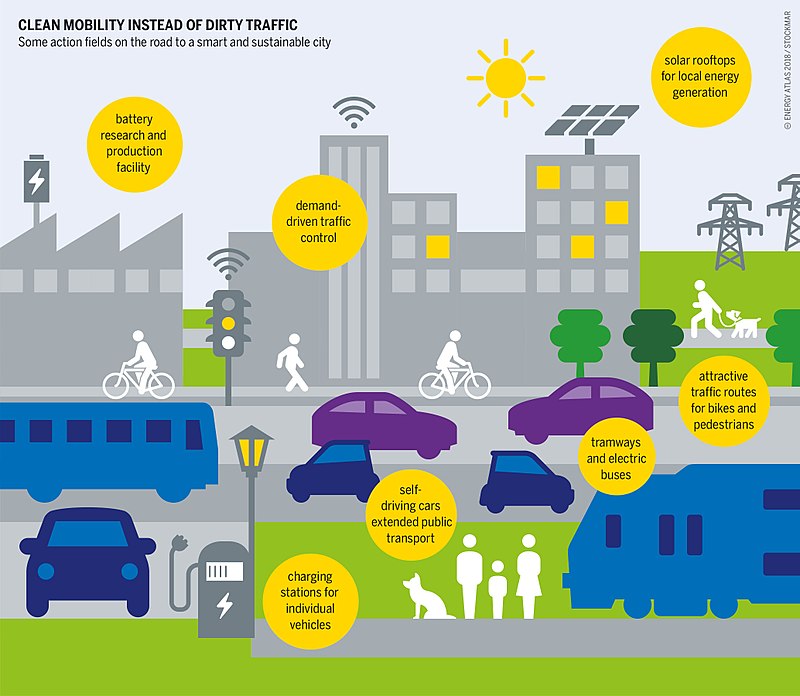 Chart
10
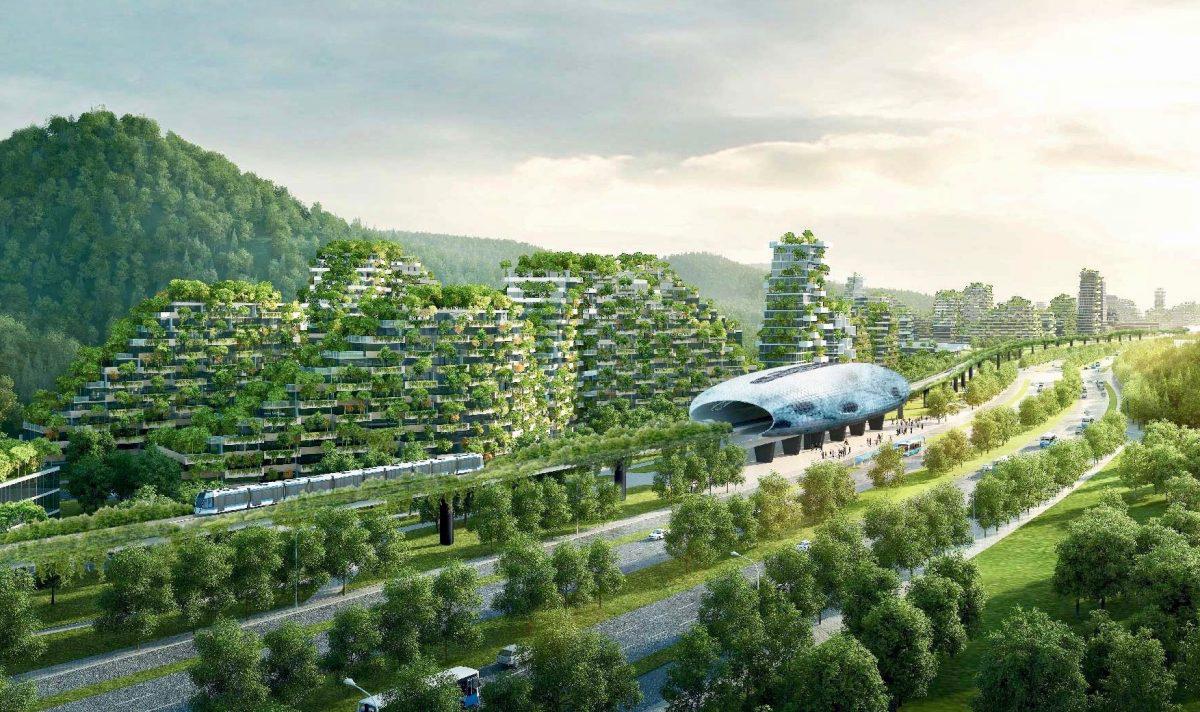 11
What is the catch?
Personal information transparency (cell phone to the main network)
a.) health, relations, communications, crimes, plans
 Surveillance 
 a.) facial recognition 
 b.) every move and patterns of behavior (helpful or invasive) 
Equity means no property ownership 
a.) shared cars, living spaces, and yards
Paves the way to a social credit system? 
Government owns all and runs all (Totalitarian state)
12
Why would anyone oppose “walkable, livable” cities?
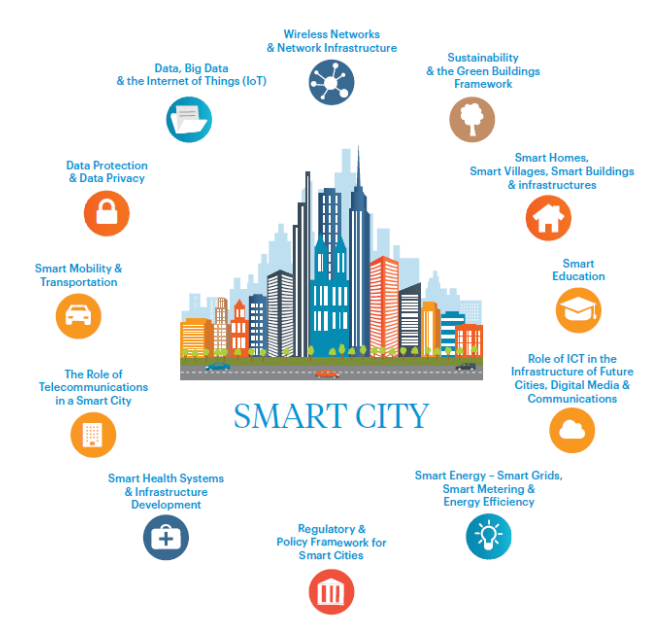 Why would anyone oppose this utopia? 
Are our cities currently not “livable?”
Do we want to walk miles in the dead of winter with groceries and kids?
Where are the single family homes?
What could possibly go wrong?
13
Totalitarian state
“Totalitarianism is a form of government that attempts to assert total control over the lives of its citizens. It is characterized by strong central rule that attempts to control and direct all aspects of individual life through coercion and repression. It does not permit individual freedom.” Britannica

Methods of Enforcement. • police terror • indoctrination • censorship • persecution.
Modern Technology. • mass communication to spread propaganda • advanced military weapons.
State Control of Society. ...
Dynamic Leader. ...
Ideology. ...
State Control of Individuals. ...
Dictatorship and One-Party Rule
14
Let covid measures be your guide
Contact tracing
Quarantine/isolation
Social distancing
Testing
Vaccine passports
Masks
If found “contaminated” one may be subjected to fines, isolation, and/or denial 
from society (Utah Code health code 26 SB195 “orders of constraint”)
15
5G makes this possible – SB189 from 2018 (Bramble)
9
What is a social credit score? Are digital drivers license the gateway?
17
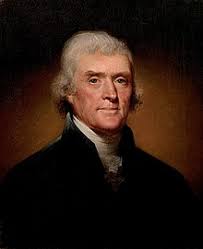 I predict future happiness for Americans, if they can prevent the government from wasting the labors of the people under the pretense of taking care of them
18
First amendment
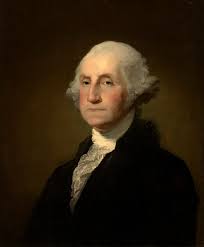 Congress shall make no law respecting an establishment of religion, or prohibiting the free exercise thereof; or abridging the freedom of speech, or of the press; or the right of the people peaceably to assemble, and to petition the Government for a redress of grievances.
19
fourth amendment
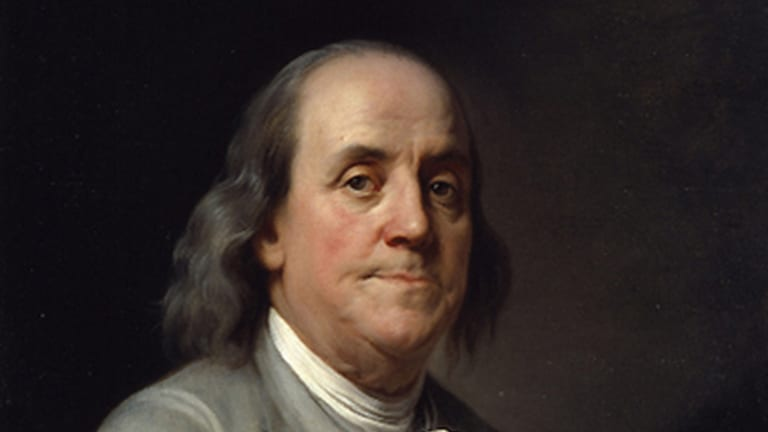 The right of the people to be secure in their persons, houses, papers, and effects, against unreasonable searches and seizures, shall not be violated, and no Warrants shall issue, but upon probable cause, supported by Oath or affirmation, and particularly describing the place to be searched, and the persons or things to be seized.
20
fifth amendment
No person shall be held to answer for a capital, or otherwise infamous crime, unless on a presentment or indictment of a Grand Jury, except in cases arising in the land or naval forces, or in the Militia, when in actual service in time of War or public danger; nor shall any person be subject for the same offence to be twice put in jeopardy of life or limb; nor shall be compelled in any criminal case to be a witness against himself, nor be deprived of life, liberty, or property, without due process of law; nor shall private property be taken for public use, without just compensation.
21
sixth amendment
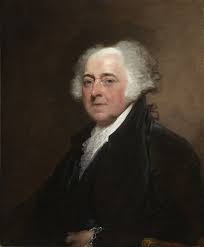 In all criminal prosecutions, the accused shall enjoy the right to a speedy and public trial, by an impartial jury of the State and district wherein the crime shall have been committed, which district shall have been previously ascertained by law, and to be informed of the nature and cause of the accusation; to be confronted with the witnesses against him; to have compulsory process for obtaining witnesses in his favor, and to have the Assistance of Counsel for his defense.
22
Eighth amendment
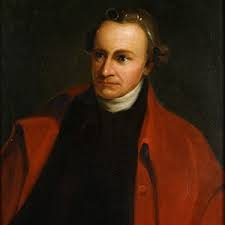 Excessive bail shall not be required, nor excessive fines imposed, nor cruel and unusual punishments inflicted.
23
Thirteenth amendment
Neither slavery nor involuntary servitude, except as a punishment for crime whereof the party shall have been duly convicted, shall exist within the United States, or any place subject to their jurisdiction
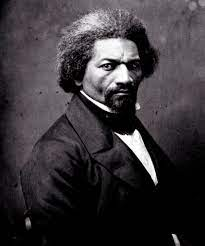 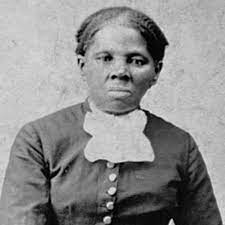 24
Fourteenth amendment
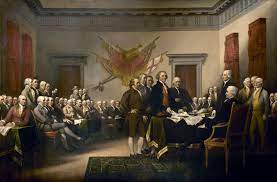 All persons born or naturalized in the United States and subject to the jurisdiction thereof, are citizens of the United States and of the State wherein they reside. No State shall make or enforce any law which shall abridge the privileges or immunities of citizens of the United States; nor shall any State deprive any person of life, liberty, or property, without due process of law; nor deny to any person within its jurisdiction the equal protection of the laws.
25